บทที่ 2 ตัวบ่งชี้ที่ใช้ในการประเมิน
การประเมินการประกันคุณภาพภายใน ประจำปีงบประมาณ 2563
บทที่ 1 โครงร่างองค์กร
บทที่ 2 ตัวบ่งชี้ในการประเมิน
  ตัวบ่งชี้ที่ 1 ผลประเมินความพึงพอใจของการให้บริการ
  ตัวบ่งชี้ที่ 2 การใช้เทคโนโลยีสานสนเทศในการปฏิบัติงาน
  ตัวบ่งชี้ที่ 3 ผลลัพธ์ของ OKRs ที่หน่วยงานกำหนดเอง
  ตัวบ่งชี้ที่ 4 ความสำเร็จตามตัวชี้วัดของแผนปฏิบัติการประจำปี(ระดับส่วนงาน)
ตัวบ่งชี้ที่ 1 ผลประเมินความพึงพอใจของการให้บริการ
องค์ประกอบในการรายงาน SAR
กระบวนการ/ขั้นตอนการสร้างความพึงพอใจให้แก่ผู้รับบริการ
วิธีการเก็บข้อมูล
ข้อมูลสถานะของผู้ตอบแบบสอบถาม
ผลประเมินความพึงพอใจของการให้บริการ
1) กระบวนการสร้างความพึงพอใจให้แก่ผู้รับบริการ
อธิบายกระบวนการสร้างความพึงพอใจให้แก่ผู้รับบริการ
(2) กระบวนการ/วิธีการสร้างความพึงพอใจ
ส่งมอบสินค้า/บริการให้แก่ผู้รับ
(1) ช่องทางการให้บริการ
1) กระบวนการสร้างความพึงพอใจให้แก่ผู้รับบริการ
Template และตัวอย่าง
2) วิธีการเก็บข้อมูล
2
1
3
4
3) ข้อมูลของผู้ตอบแบบสอบถาม
กองพัฒนาคุณภาพจัดทำให้
ตารางที่ 1 แสดงจำนวนร้อยละของผู้ตอบแบบสอบถามจำแนกตามสถานภาพ
7
7/31/2020
Add a footer
4) ผลประเมินความพึงพอใจของการให้บริการ
กองพัฒนาคุณภาพจัดทำให้
8
7/31/2020
Add a footer
ตัวบ่งชี้ที่ 2 การใช้เทคโนโลยีสารสนเทศในการปฏิบัติงาน
ส่วนที่ 1 การใช้งานระบบสารสนเทศที่มีในปัจจุบัน
รายงานผลการใช้งานระบบสารสนเทศที่มีในปัจจุบันหรือการใช้ระบบสารสนเทศอื่น ๆ ทดแทน
หลักฐานการใช้งานระบบสารสนเทศ/การใช้งานระบบสารสนเทศอื่นทดแทน
การคำนวณคะแนน
ส่วนที่ 2 การแสดงข้อมูลระบบสารสนเทศเฉพาะหรือเครื่องมือเทคโนโลยีสารสนเทศอื่น ๆ ที่หน่วยงานใช้ดำเนินการเพื่อสนับสนุนพันธกิจ
ส่วนที่ 1 การใช้งานระบบสารสนเทศที่มีในปัจจุบัน1) รายงานผลการใช้งานระบบสารสนเทศที่มีในปัจจุบันหรือการใช้งานระบบสารสนเทศอื่นทดแทน
1
3
2
10
7/31/2020
Add a footer
2) หลักฐานการใช้งานระบบสารสนเทศ หรือการใช้งานระบบสารสนเทศอื่นทดแทน
กรณีตอบว่า “มีการใช้งาน”
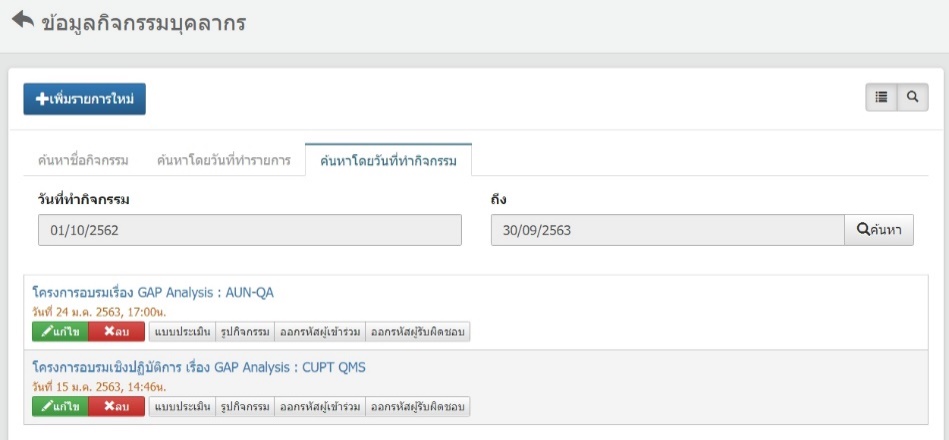 รูปภาพตัวอย่างการใช้งาน
คำอธิบายการใช้งาน ระบบฐานข้อมูลการพัฒนาบุคลากรและกิจกรรม
(ตัวอย่าง)    กองพัฒนาคุณภาพได้บันทึกข้อมูลการจัดกิจกรรมในปีงบประมาณ 2563 จำนวนทั้งสิ้น....กิจกรรม โดยงานบริหารและธุรการ และงานประกันเป็นผู้บันทึกข้อมูลเข้าสู่ระบบ erp
11
7/31/2020
Add a footer
2) หลักฐานการใช้งานระบบสารสนเทศ หรือการใช้งานระบบสารสนเทศอื่นทดแทน
กรณีตอบว่า “มีการใช้งานระบบสารสนเทศอื่นทดแทน”
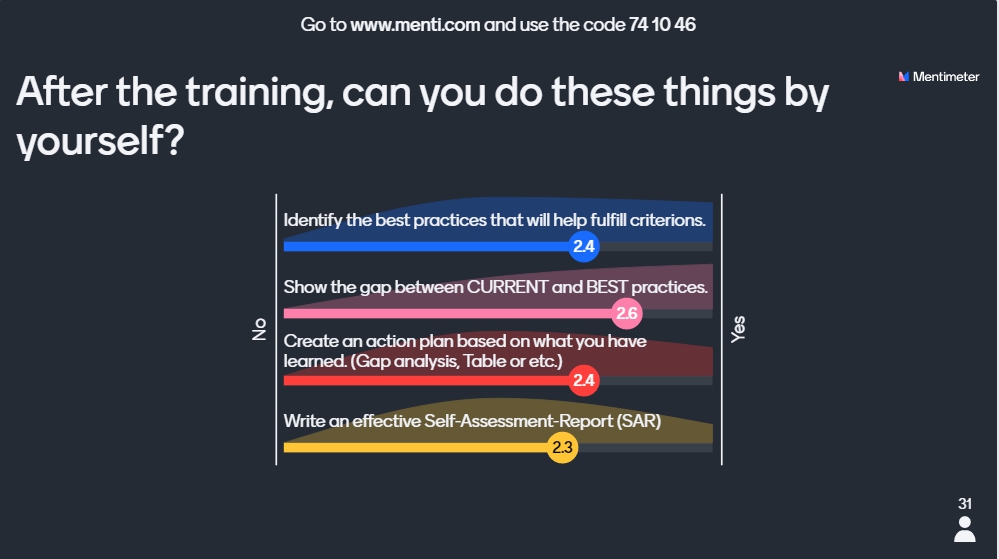 รูปภาพตัวอย่างการใช้งาน
ระบบสารสนเทศอื่น
สาเหตุที่ใช้ระบบสารสนเทศอื่นทดแทน ระบบสารสนเทศที่ได้จัดทำไว้ให้.....................
12
7/31/2020
Add a footer
2) หลักฐานการใช้งานระบบสารสนเทศ หรือการใช้งานระบบสารสนเทศอื่นทดแทน
กรณีตอบว่า “ไม่มีการใช้ระบบสารสนเทศมาดำเนินงาน”
สาเหตุที่ไม่ใช้ระบบสารสนเทศมาปฏิบัติงาน
	......................................................................................................................
อธิบายวิธีการทำงานที่ไม่ได้ใช้ระบบสารสนเทศมาช่วยดำเนินการ	
ตัวอย่าง	    กอง.......ไม่มีการใช้ระบบออกเลขหนังสือราชการในการปฏิบัติงาน เนื่องจากยังใช้การออกเลขหนังสือราชการด้วยสมุดทะเบียนหนังสือรับ-ส่ง
13
7/31/2020
Add a footer
3) การคำนวณคะแนน
คำนวนค่าร้อยละของระบบสารสนเทศที่มีการใช้งาน

           จำนวนระบบฯ ที่มีการใช้งาน/ใช้ระบบอื่นทดแทน x 100
		                       10

แปลงค่าร้อยละที่คำนวณได้ในข้อ 1 เทียบกับคะแนนเต็ม 4

                        ค่าร้อยละของระบบฯ ที่มีการใช้งาน x 4
                                                       100

ตัวอย่าง
1.                                (7 + 1) x 100	=    80
	                           10

                             80 x 4		=    3.20
                                     100
14
7/31/2020
Add a footer
ส่วนที่ 2 ระบบสารสนเทศเฉพาะหรือเครื่องมือเทคโนโลยีสารสนเทศอื่น ๆ ที่หน่วยงานใช้	  	 ดำเนินการเพื่อสนับสนุนพันธกิจ
ผลคะแนนส่วนที่ 2 :	มีระบบสารสนเทศเฉพาะ		คิดเป็น	1.00	คะแนน
		ไม่มีระบบสารสนเทศเฉพาะ	คิดเป็น	0.00	คะแนน
15
7/31/2020
Add a footer
ผลการดำเนินงานของตัวบ่งชี้ที่ 2 การใช้เทคโนโลยีสารสนเทศในการปฏิบัติงาน
16
7/31/2020
Add a footer
ตัวบ่งชี้ที่ 3 ผลลัพธ์ของเป้าหมาย (OKRs) ที่หน่วยงานกำหนดเอง
17
7/31/2020
Add a footer
ตัวบ่งชี้ที่ 3 ผลลัพธ์ของเป้าหมาย (OKRs) ที่หน่วยงานกำหนดเอง
การรายงานผลลัพธ์ของ OKRs ประกอบด้วย
OKR ที่ส่วนงานกำหนด
ผู้รับผิดชอบ
กระบวนการ/ขั้นตอนในการดำเนินการเพื่อให้ OKR บรรลุเป้าหมาย
การคิดค่าคะแนน
18
7/31/2020
Add a footer
การรายงานผลลัพธ์ของ OKRs
ตัวอย่าง
OKR : พัฒนาคู่มือประกันคุณภาพฯ สำหรับส่วนงานสนับสนุน ประจำปีงบประมาณ 2563
ผู้รับผิดชอบ : นายอัศวเทพ  คันชิง  งานประกันคุณภาพการศึกษา
กระบวนการ/ขั้นตอนในการดำเนินการเพื่อให้ OKR บรรลุเป้าหมาย
	......Flow chart / บรรยาย.....
การคิดค่าคะแนน
	......ตามที่ได้กำหนดไว้ในคู่มือ......
ตัวอย่าง
19
7/31/2020
Add a footer
ตัวบ่งชี้ที่ 4 ความสำเร็จตามตัวชี้วัดของแผนปฏิบัติการประจำปี
ส่วนที่ 1 การรายงานผลการดำเนินงานตามแผนปฏิบัติการประจำปี : ให้รายงานในบริบทของสำนัก
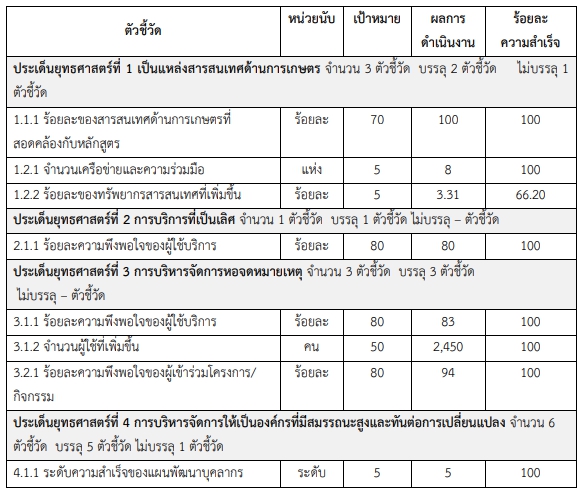 ตัวอย่าง
20
7/31/2020
Add a footer
ตัวบ่งชี้ที่ 4 ความสำเร็จตามตัวชี้วัดของแผนปฏิบัติการประจำปี
ส่วนที่ 2 การรายงานตัวชี้วัดที่ไม่บรรลุผล
21
7/31/2020
Add a footer
ตารางรายงานผลการประเมินตนเอง...(ชื่อกอง/ฝ่าย/ส่วนงาน)...
ยกตารางภาคผนวกมาเลย
22
7/31/2020
Q & A
23
7/31/2020